CEPC Silicon Tracker Detector Module
Xuhao Yuan
2025-07-11
TDR design
Taking ITK Barrel as the example
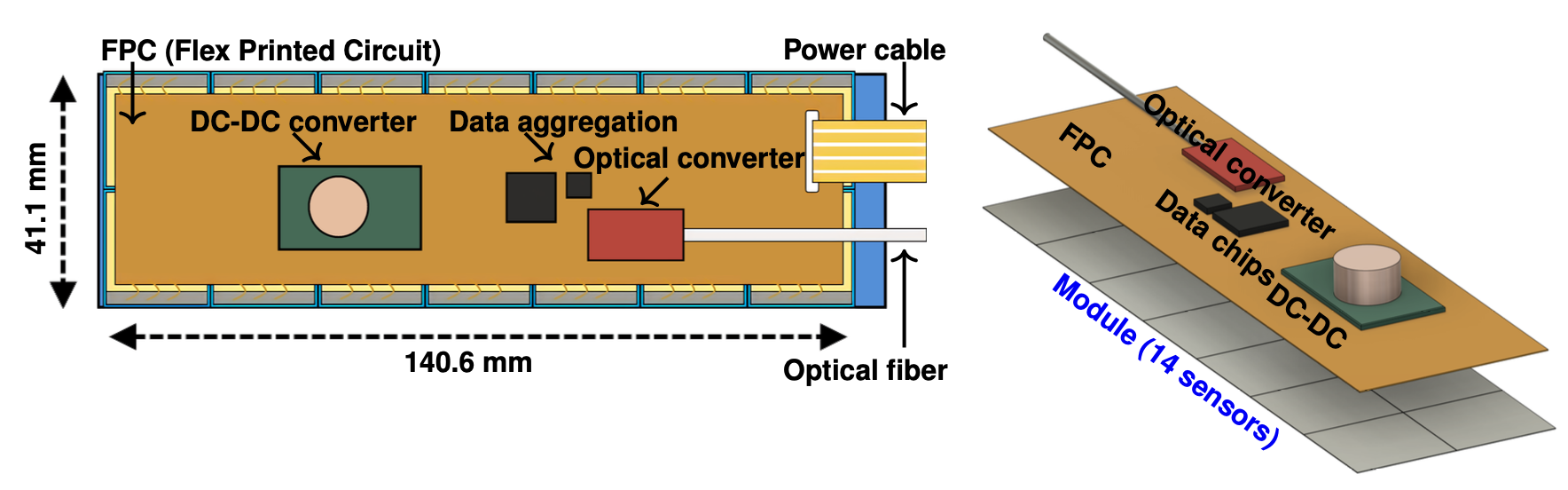 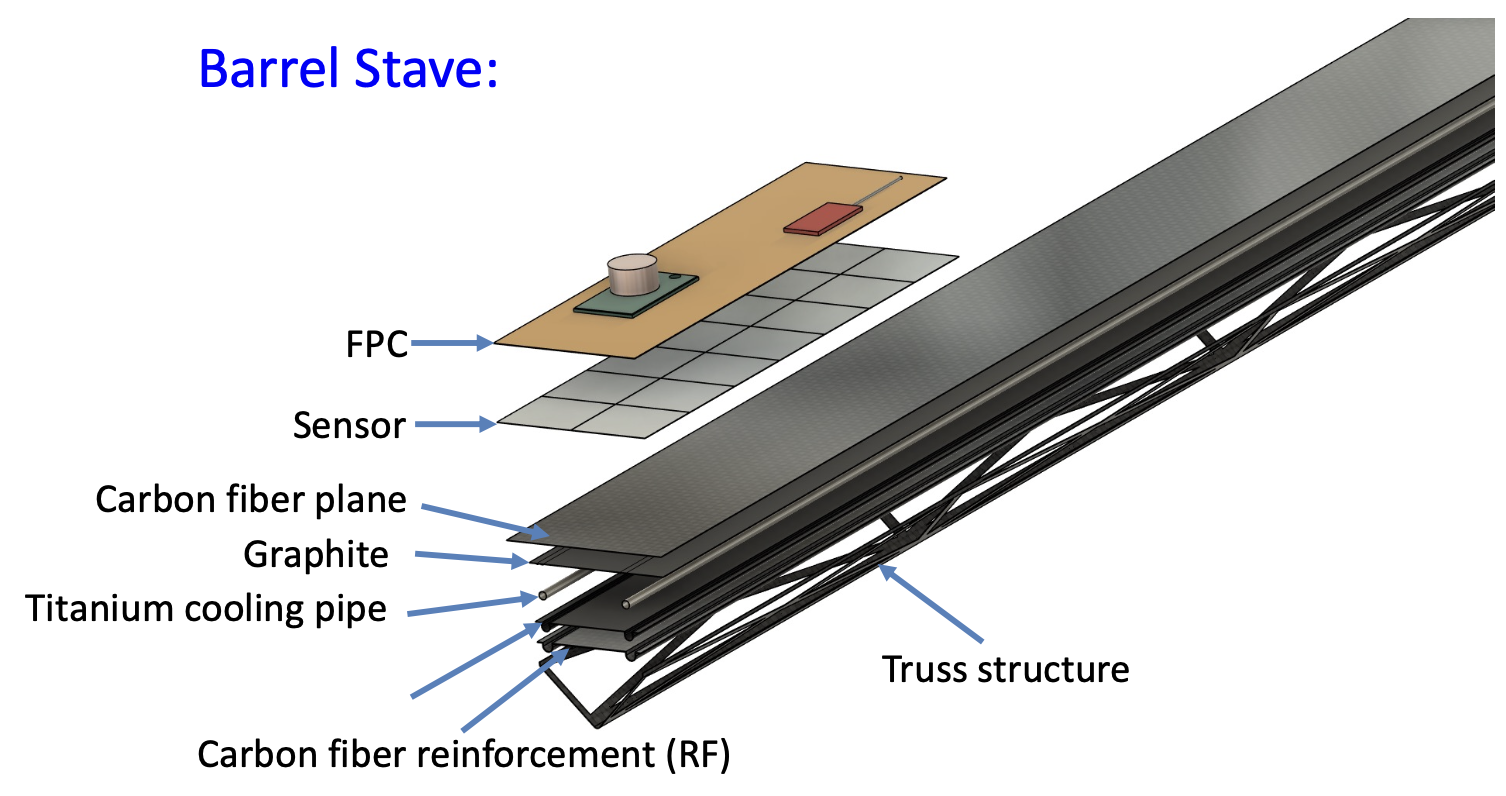 Overall design
Sensor tiling, spatial constraints (bonds), protection
Geometric coverage, gaps
Stave size, mounting, power/readout paths
Radiation length, including epoxies
Reference datum
2025/07/11
Xuhao Yuan, IHEP
2
Main mechanical & thermal issues
Mechanical
Mechanical simulation of module and stave (with epoxies and realistic interfaces)
Stress concentrators, fracture points, stiffness required in 3D
Stave modal analysis
Radiation length
Prototypes of module & stave
Module level
Sensor packing, protection (sensor, bonds), spatial requirements
Hybrid dimensions, data path, trace routing density
Manipulability, stiffness, handling
Power/grounding, nearby components
Electrical consequence, chemical compatibility of putting materials in contact with silicon chips
How to handle during construction and testing, how to store
Stave level
Structure, core designs, mechanical/thermal interfaces
Module arrangement, placement process, reference datum
Manipulability, required stiffness, handling procedures
Attachment of data flex, power flex
Module replacement scheme
Manufacturable, bondable, testable
2025/07/11
Xuhao Yuan, IHEP
3
Outline
Stave design & prototype R&D
ITK Module design & prototype R&D
2025/07/11
Xuhao Yuan, IHEP
4
Bare stave
CMOS chips with 2x2 cm2, more uniform heating area (~200 mW/cm2)
Looking for carbon fiber honey comb (CF-HC) + two carbon fiber (CF) facing
Large size HC reduce bare stave density, but with high stiffness
Comparing with traditional foam-sandwich structure 
Structure foam-> Evonik Rohacell 51 IG (0.051g/cm3)
Thermal foam -> Allcomp K-9 carbon foam (0.2g/cm3, ~35W/m.K)
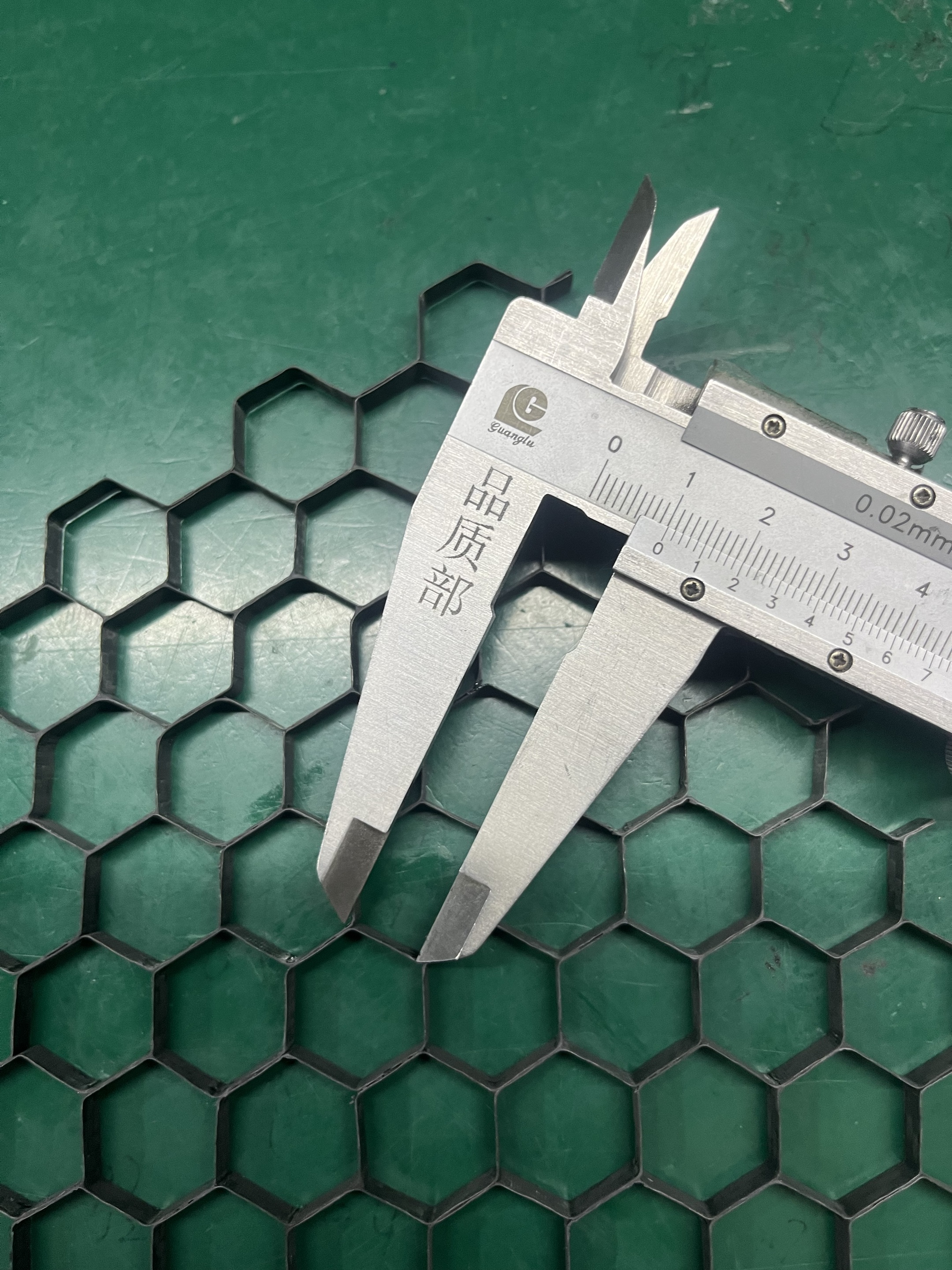 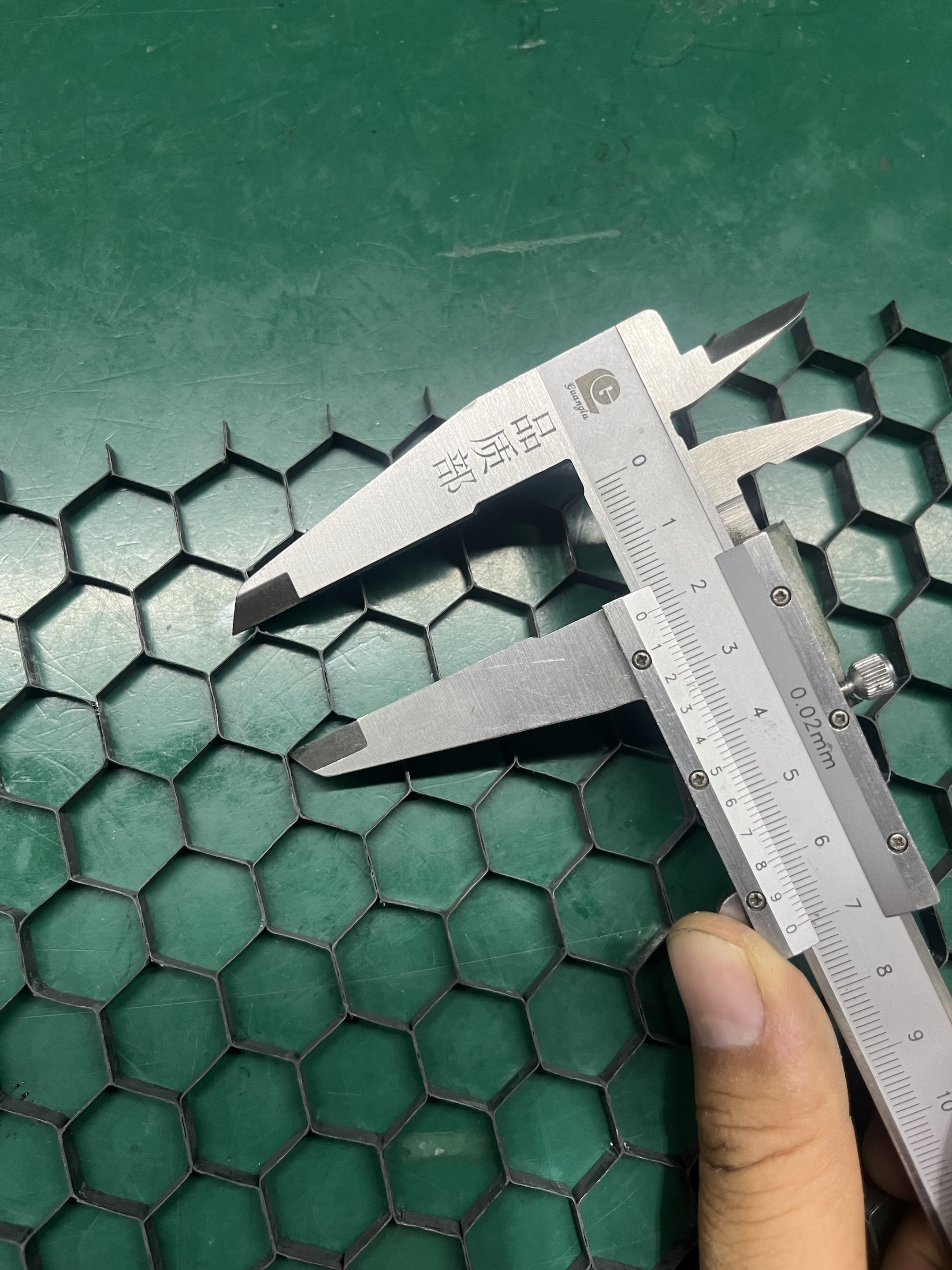 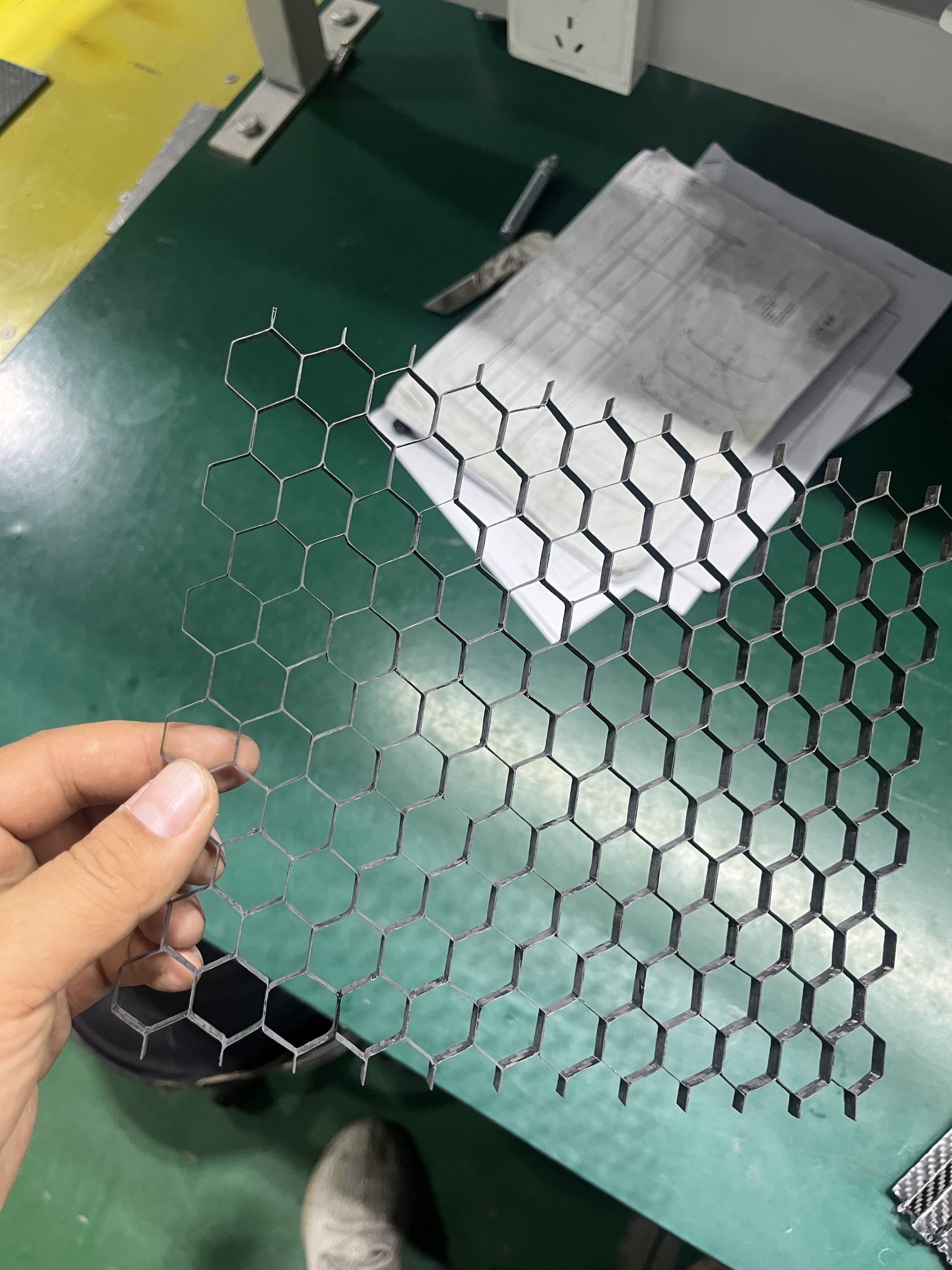 0.04g/cm3
Carbon fiber -> K13C2U high-modulus carbon fibers in EX1515 epoxy matrix (45 gsm, 0.1? mm THINCK)
2025/07/11
Xuhao Yuan, IHEP
5
CF-CFHC-CF structure
bare stave size ~ 1 400 x 120 mm2
center active area~ 1 200 x 120 mm2
Two AL End-of-Stave (EOS) for mounting in future test
3 Ti tube bury inside, with OD 2.2 mm, thickness 0.15 mm
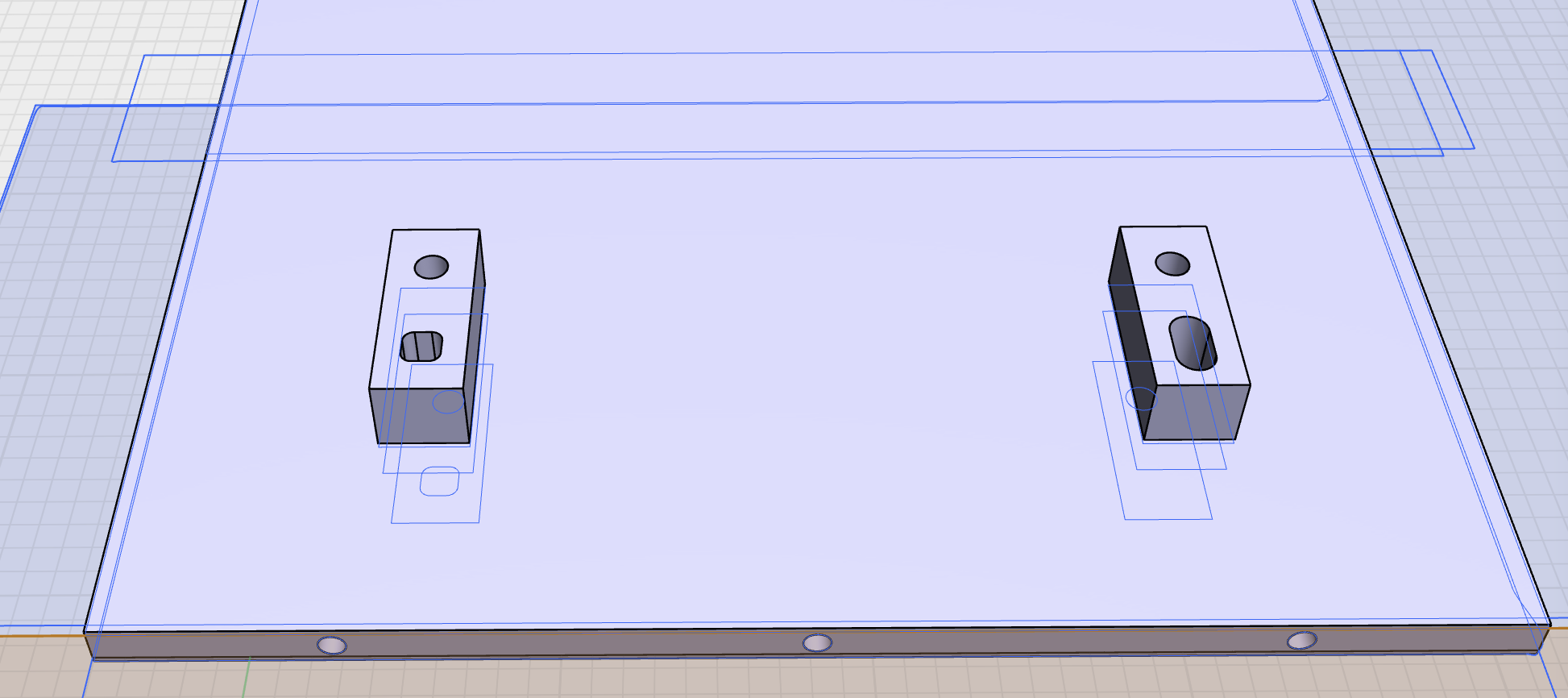 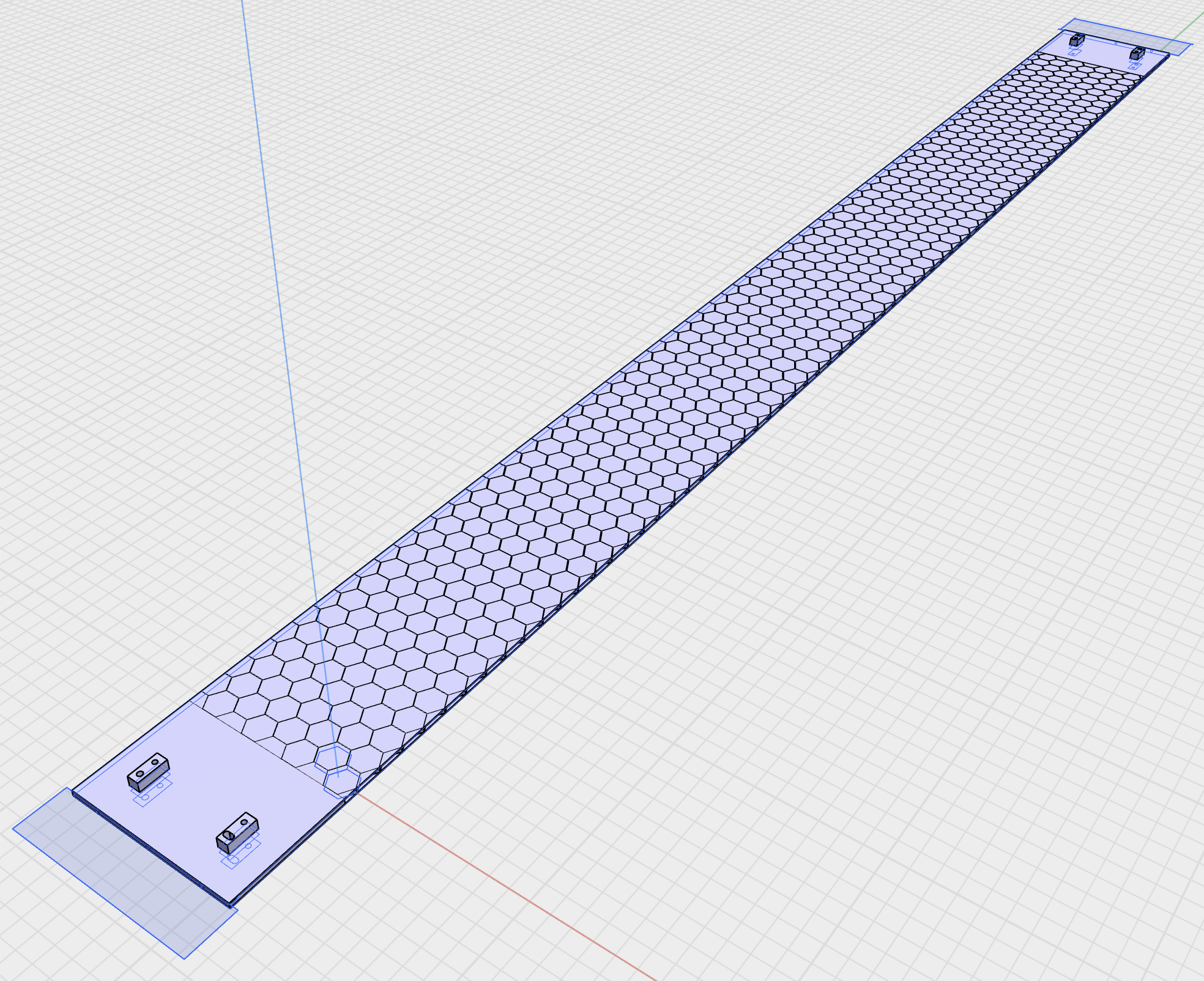 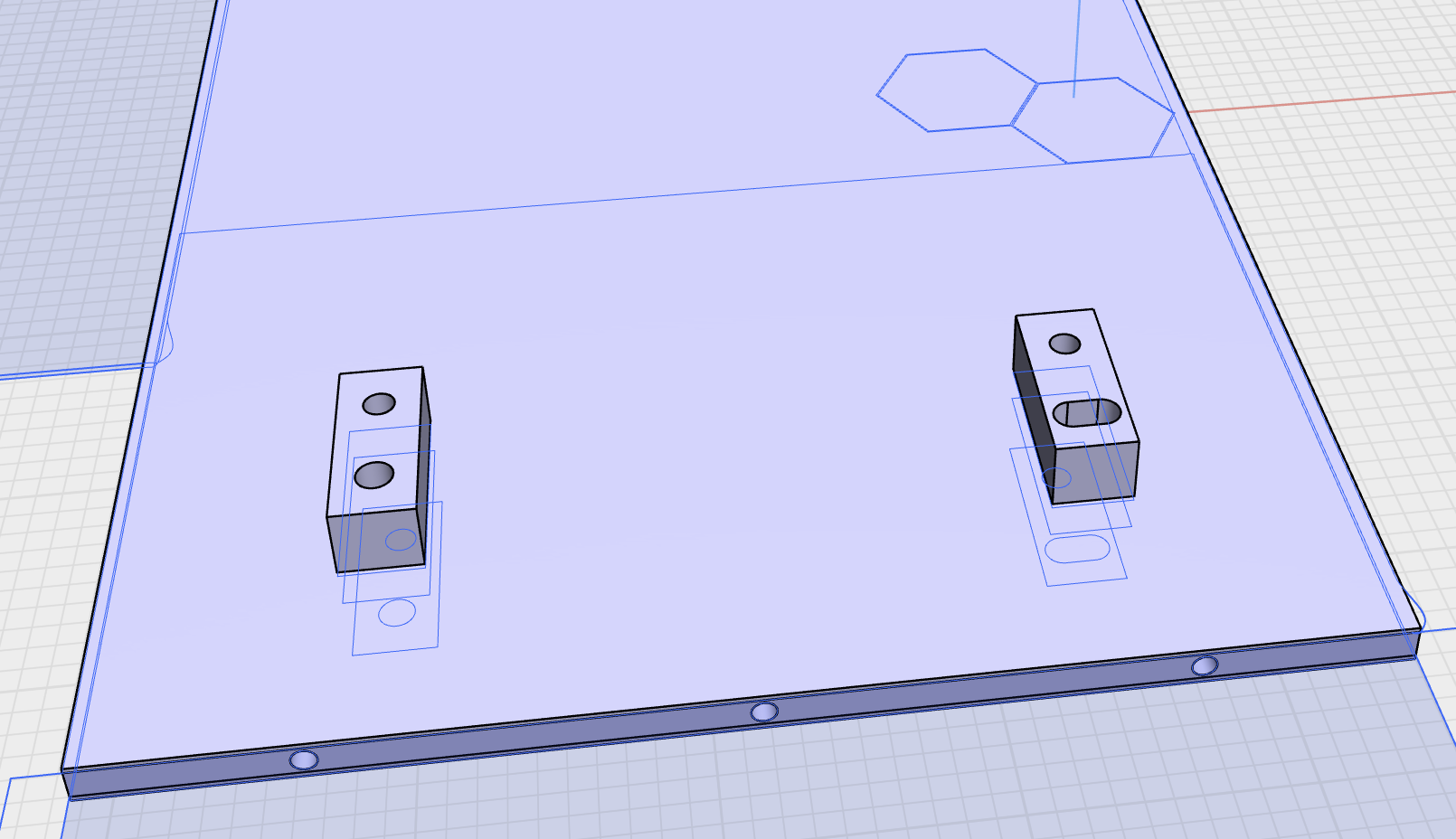 2025/07/11
Xuhao Yuan, IHEP
6
Material preparation
Contract signed in April
Carbon fiber facing + honey comb + Ti tube with VCR connector ready in weeks
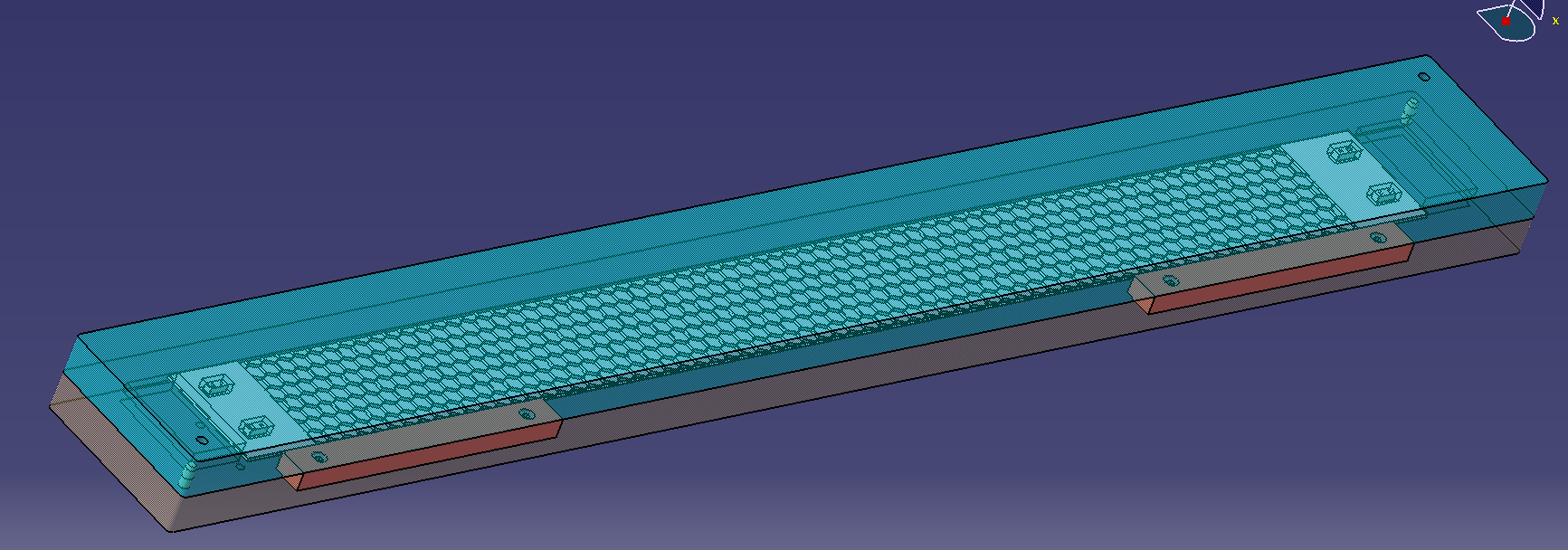 Jigs for honey comb ready by April
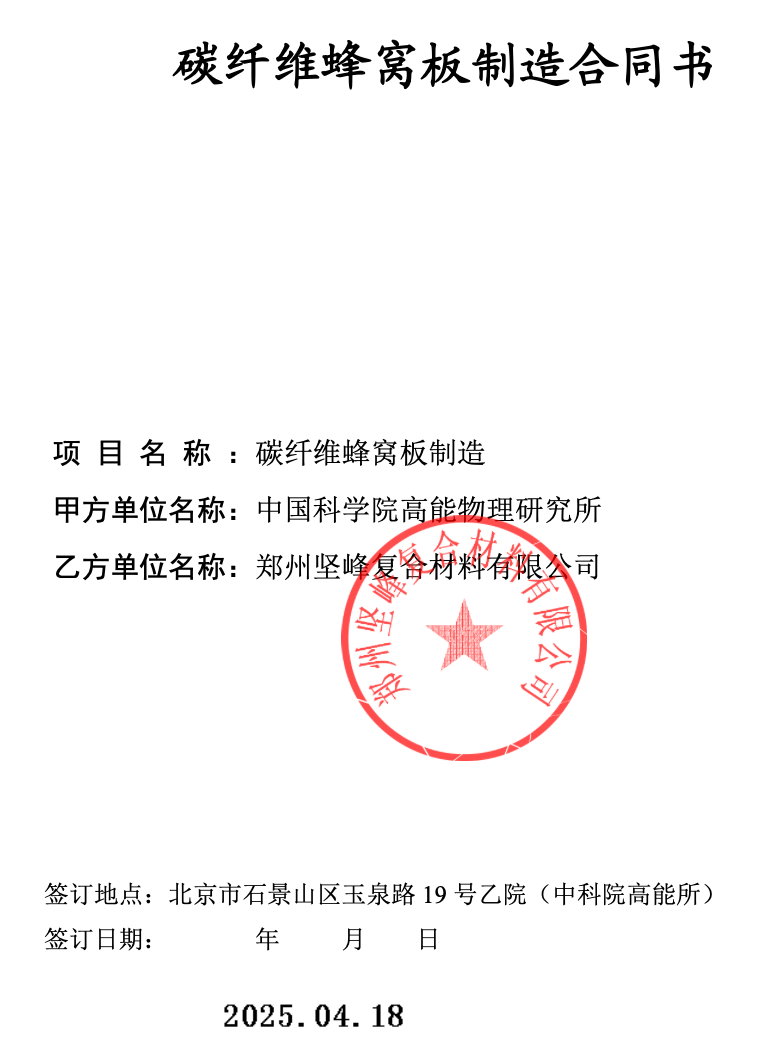 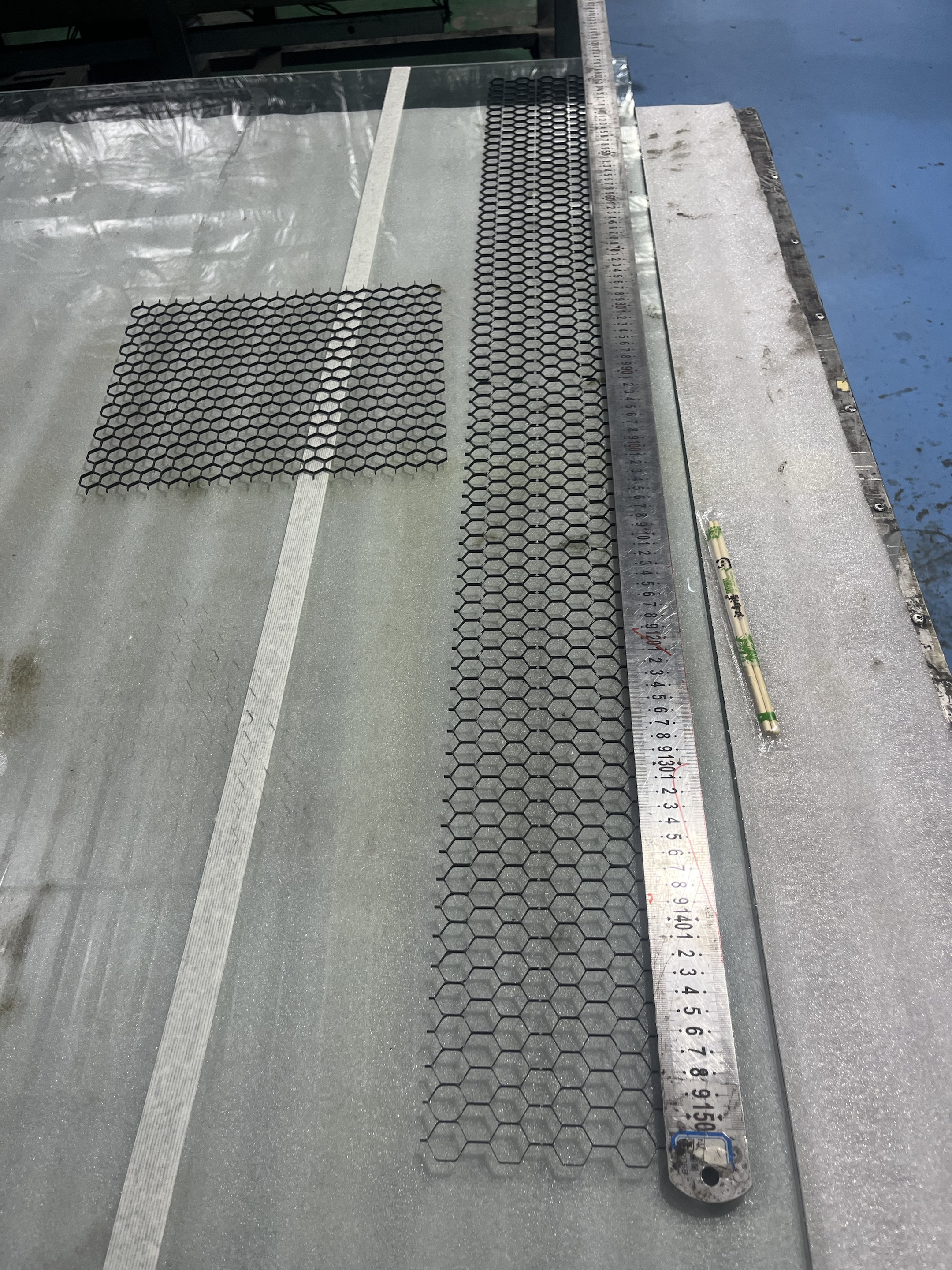 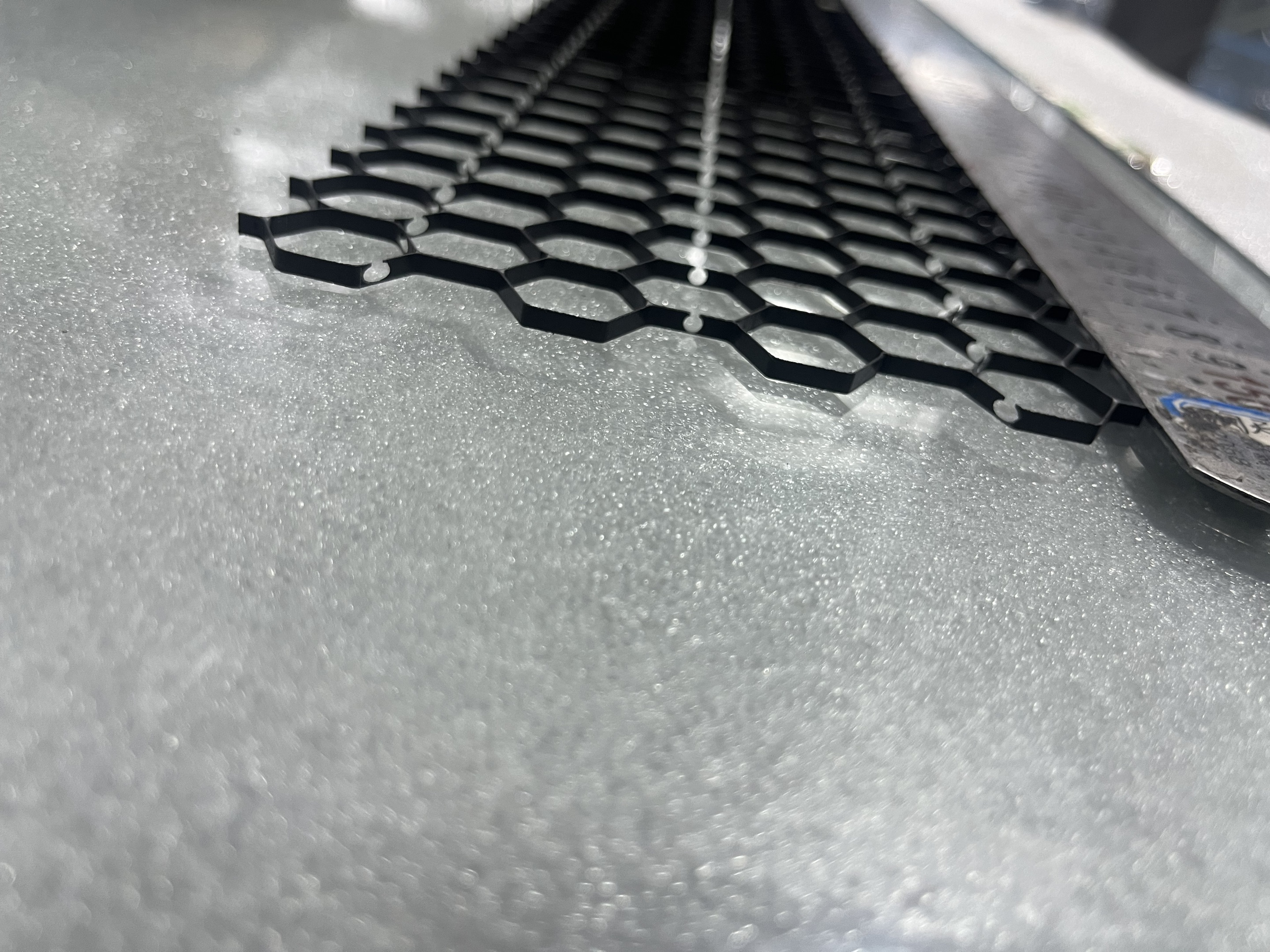 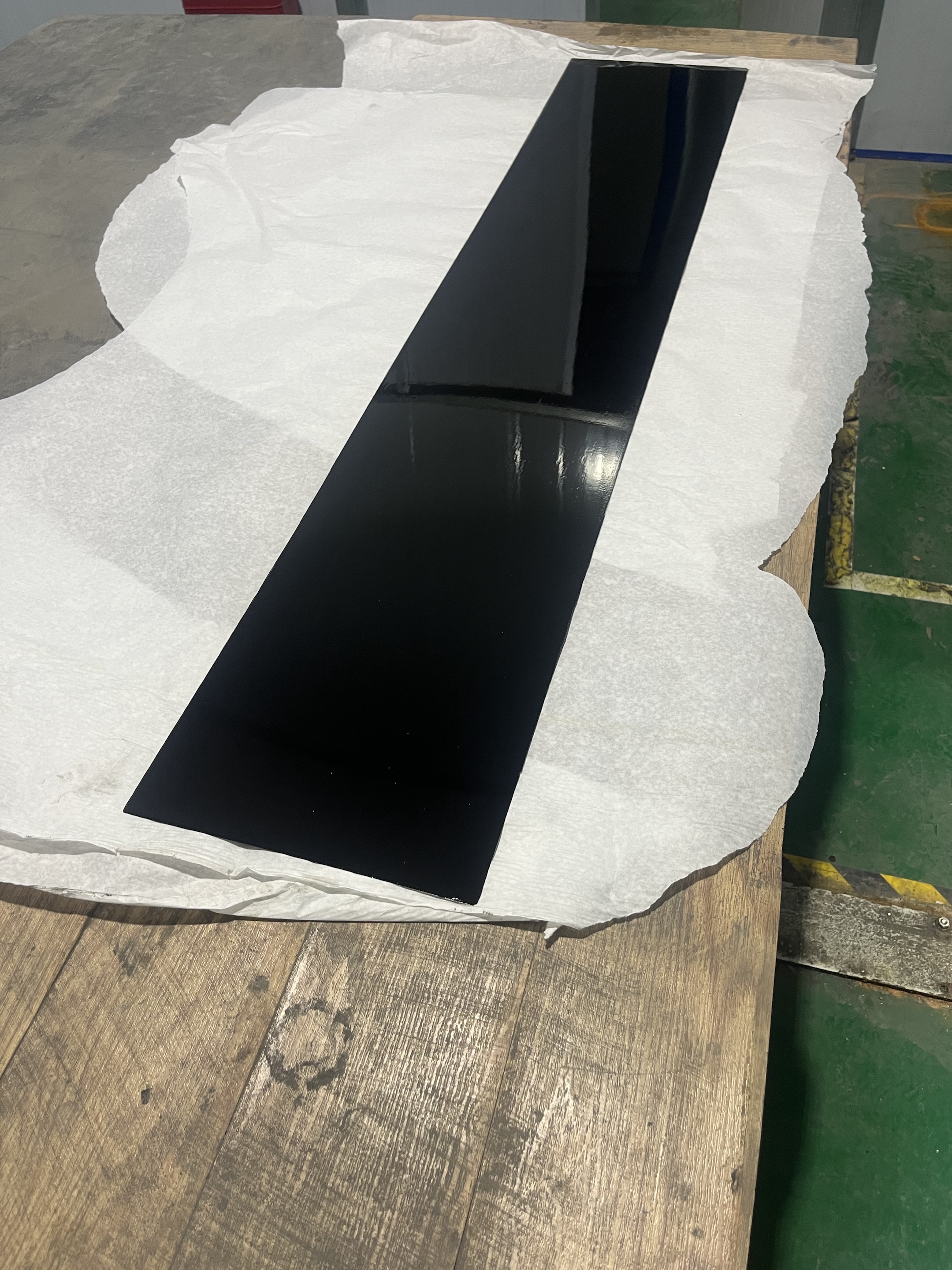 CF facing ready by May
M40J
2cm CFHC (3mm THCK)
M40J
2025/07/11
Xuhao Yuan, IHEP
7
Ti tube status
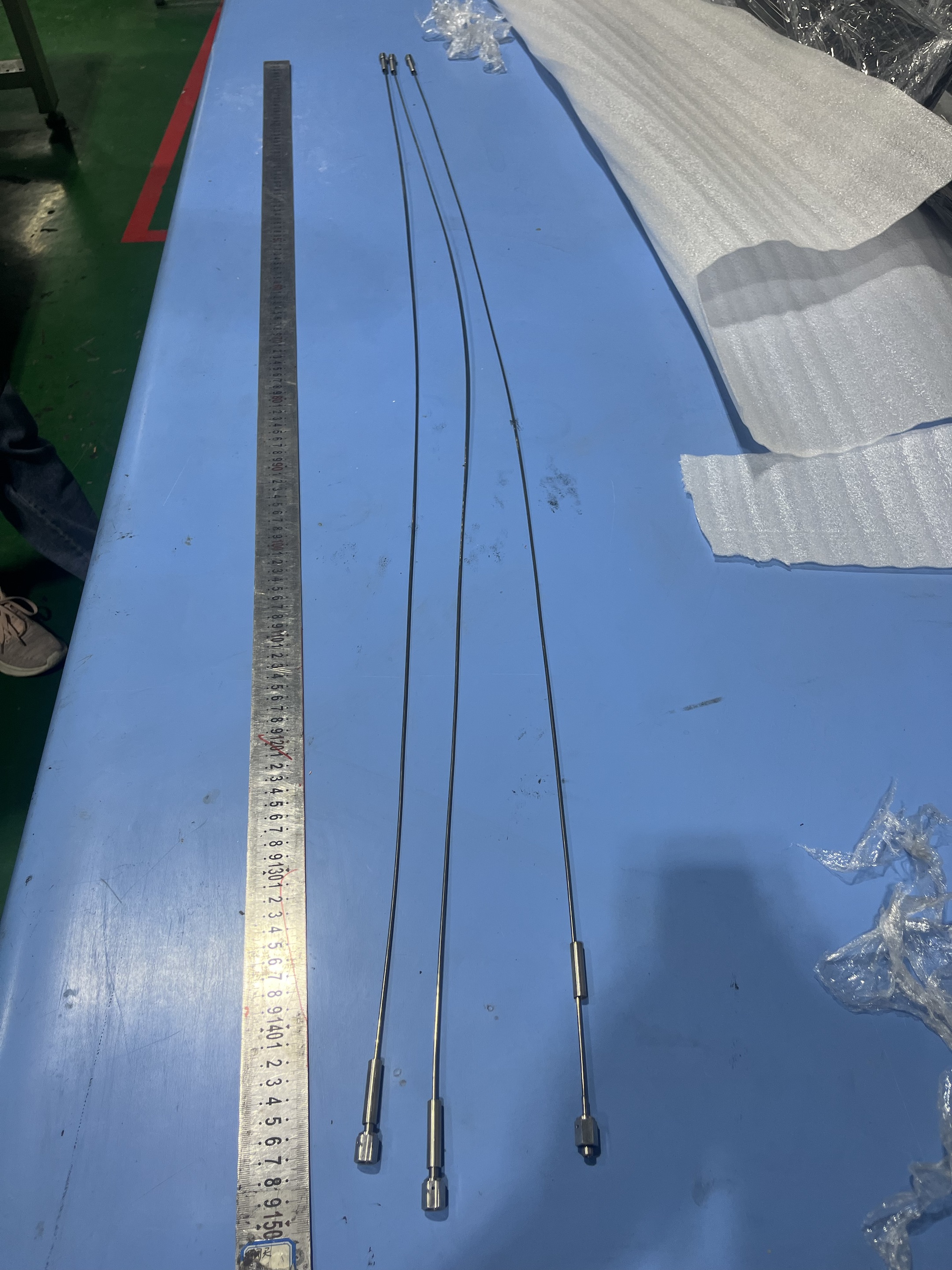 First 3 Ti tube ready in May
ID ~2.2 mm, Thickness ~ 0.15 mm, Total length ~ 1 400 mm
NOT VCR connector yet, local machine-shop made connector => to be updated next time
Laser welding for Ti tube <-> steel connector, sealing with He gas
0.15 MPa gas test in water, no bobble in water for 5min => will modified in future
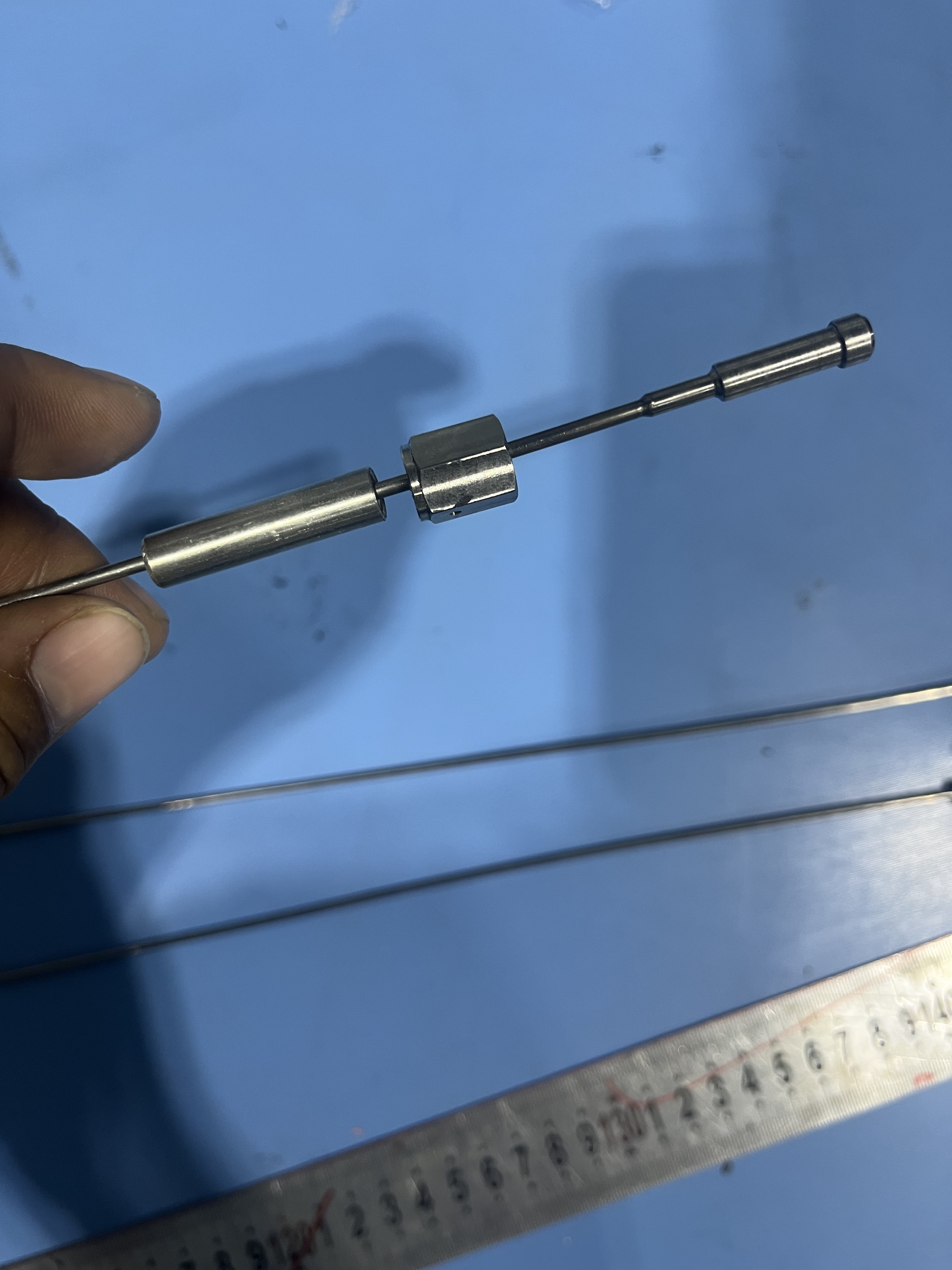 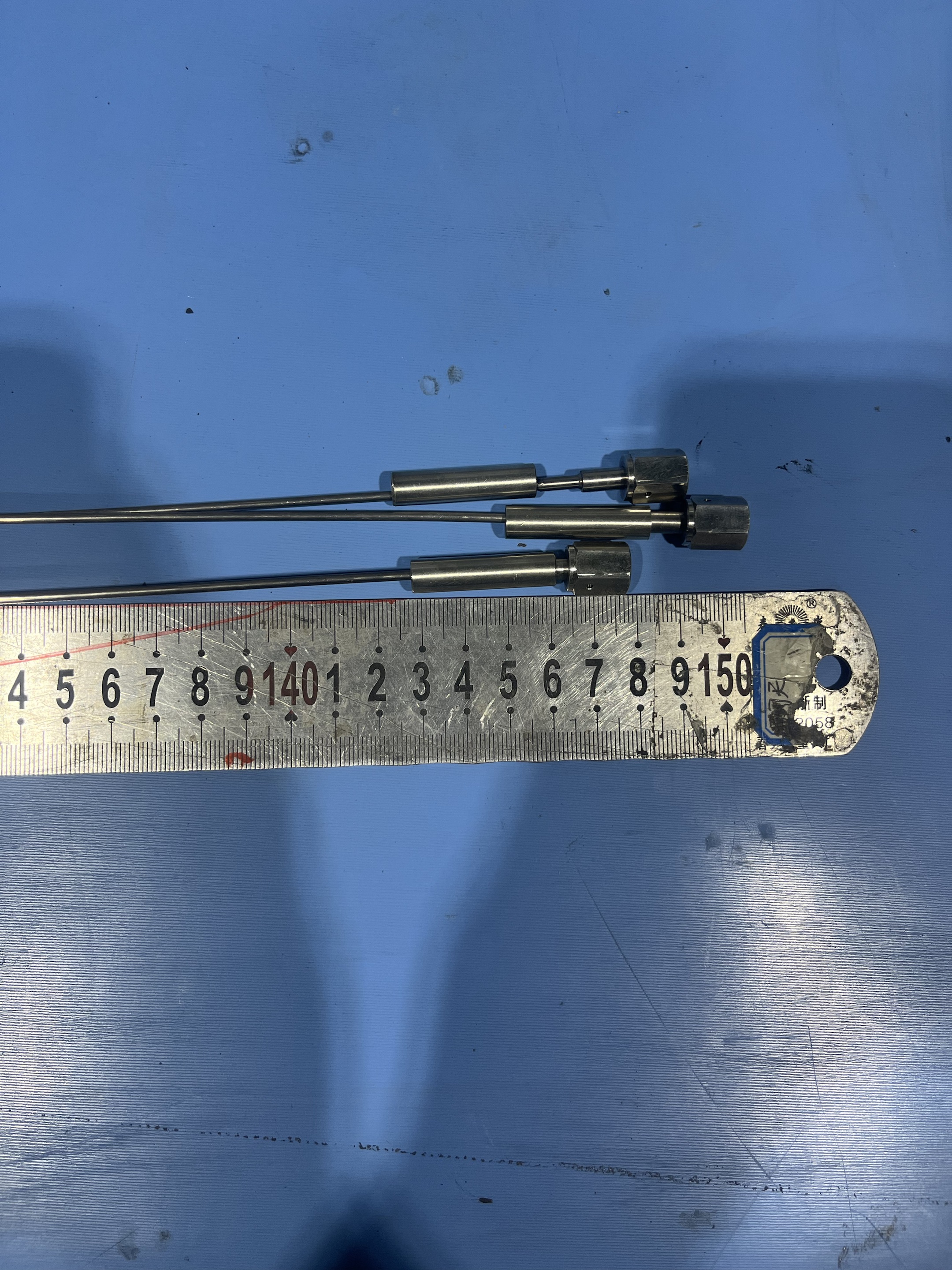 2025/07/11
Xuhao Yuan, IHEP
8
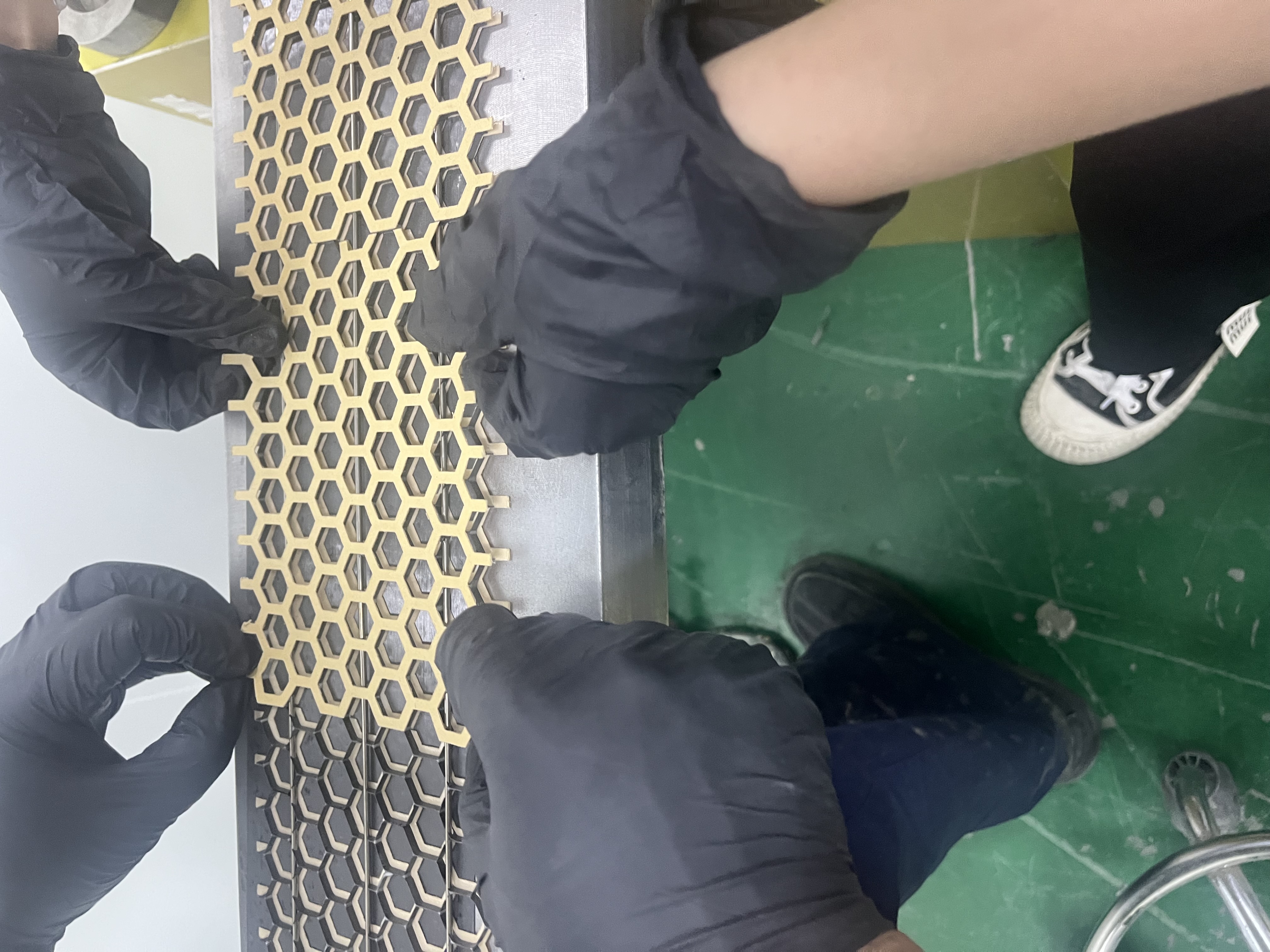 Bare stave production
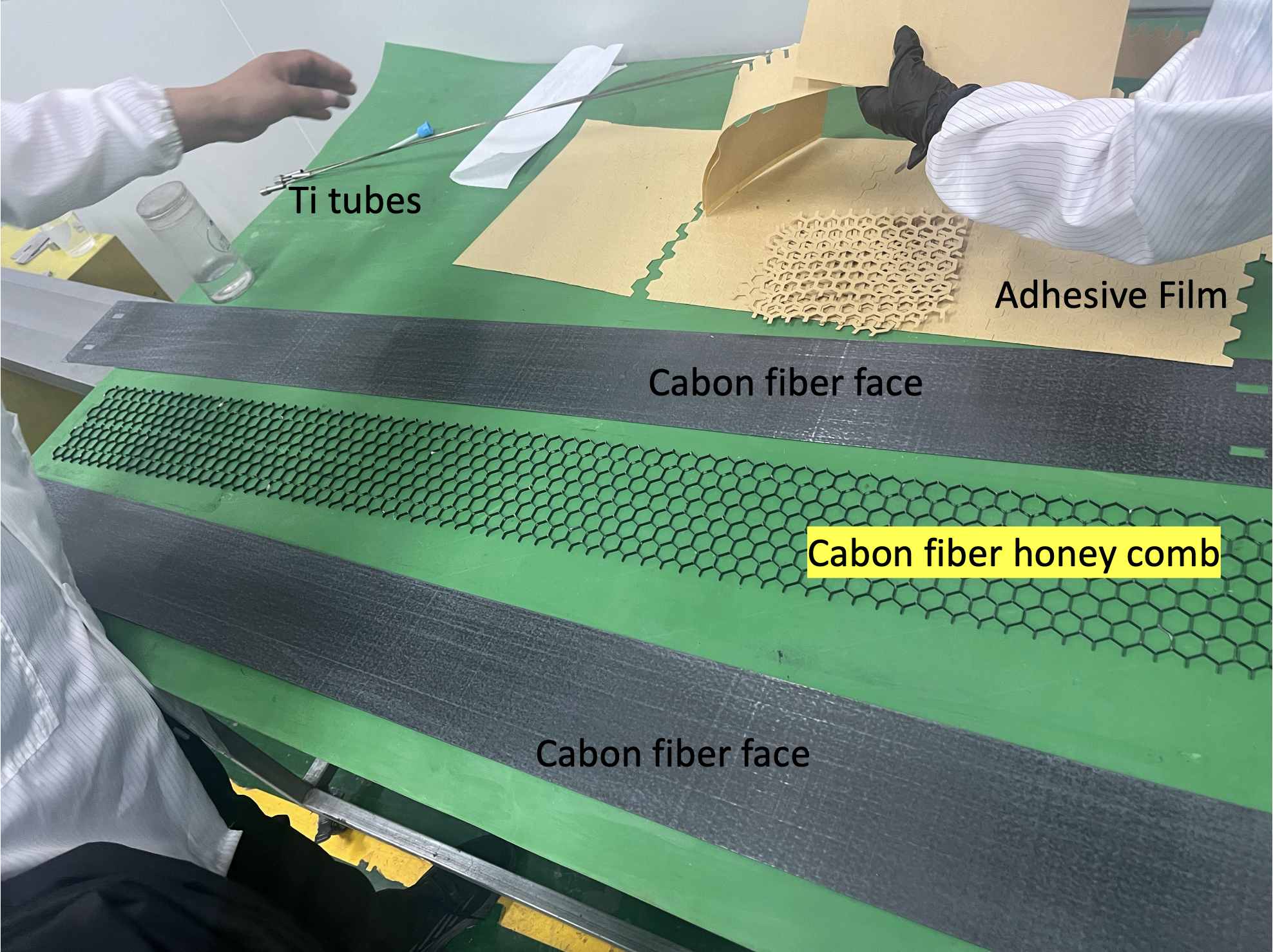 x2
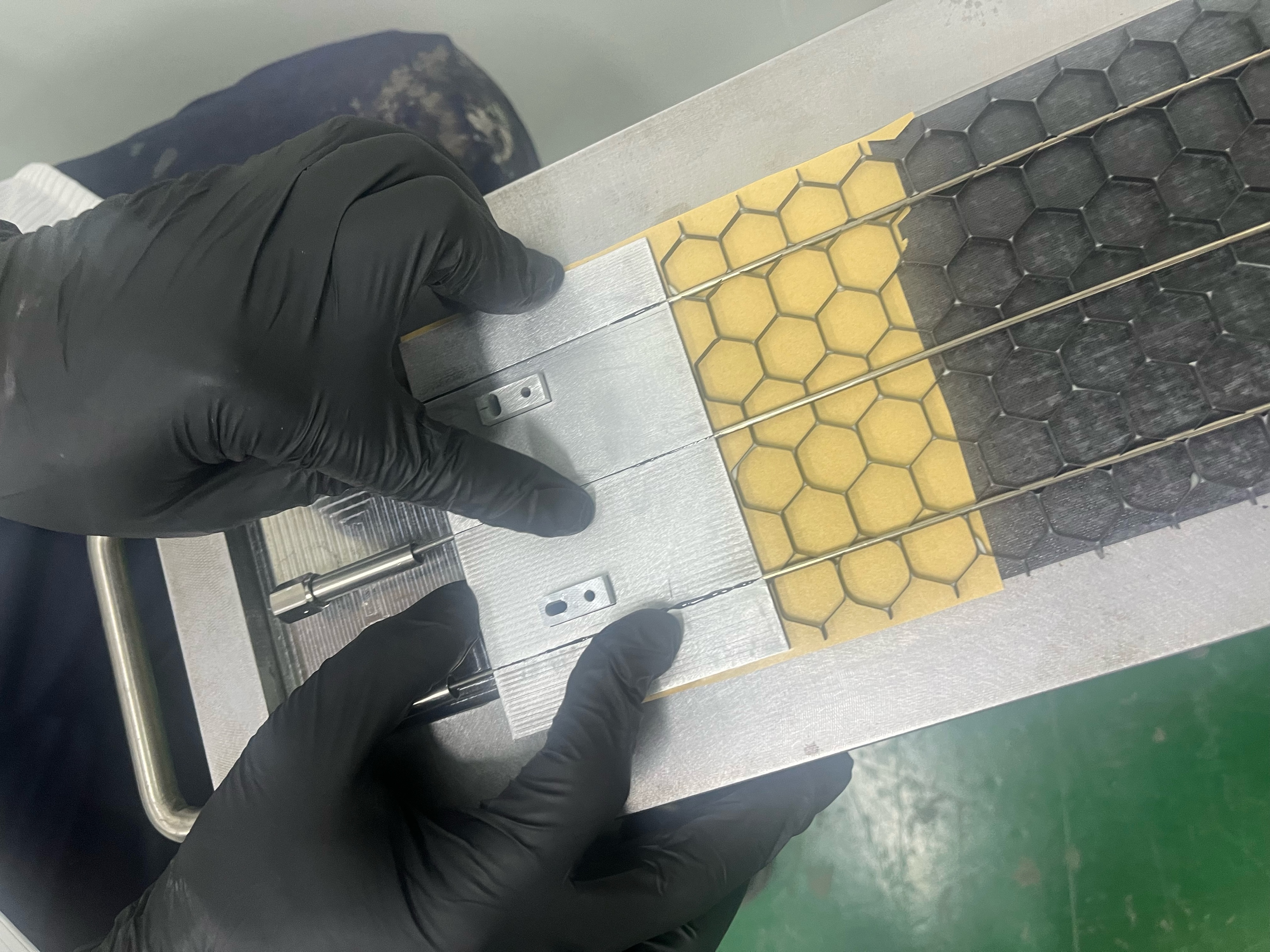 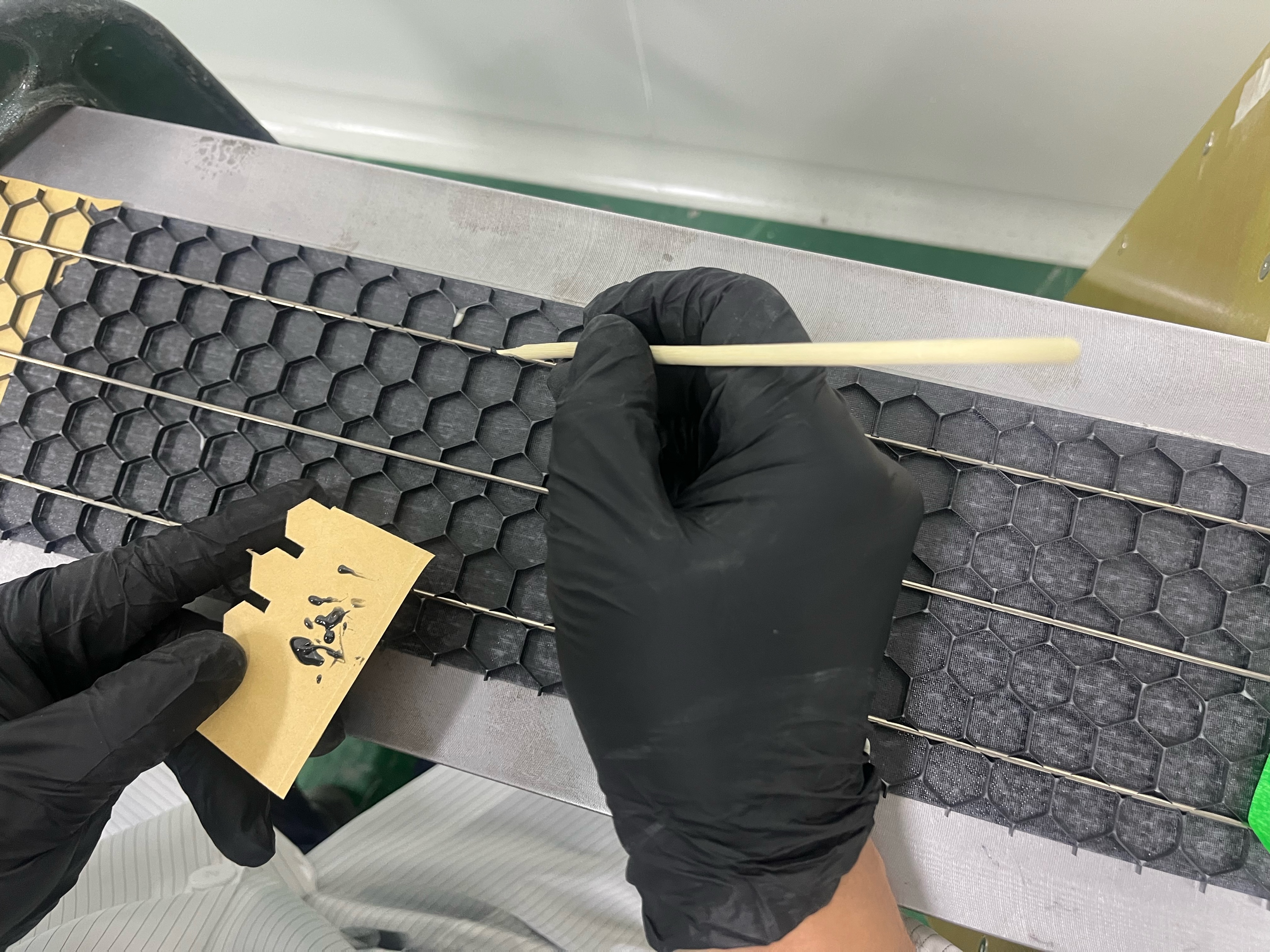 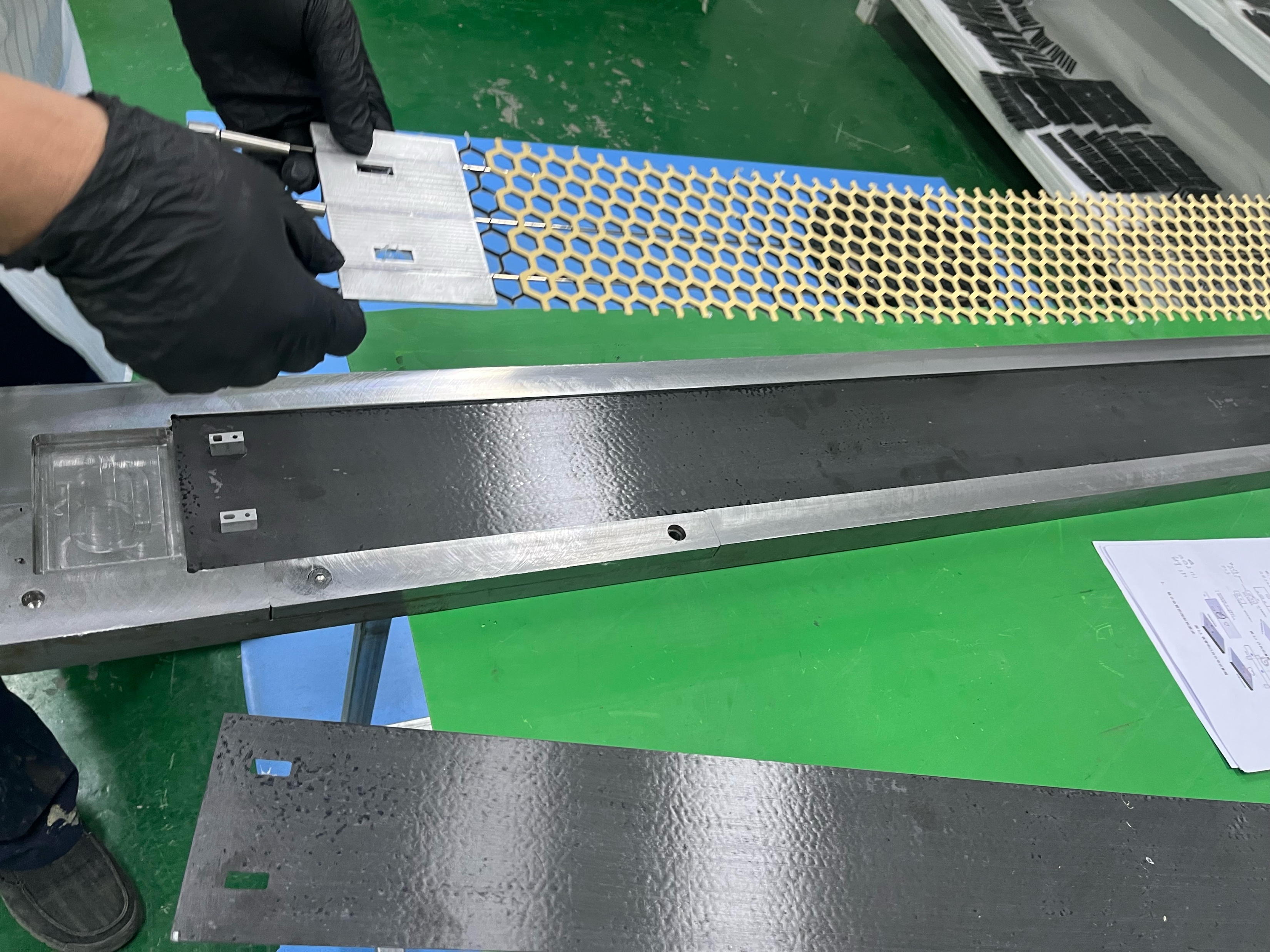 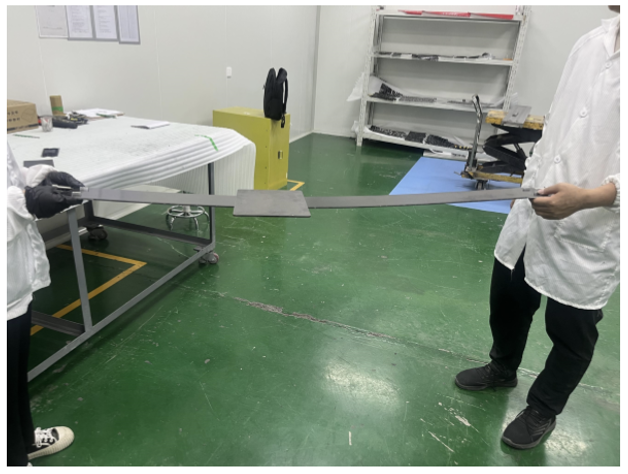 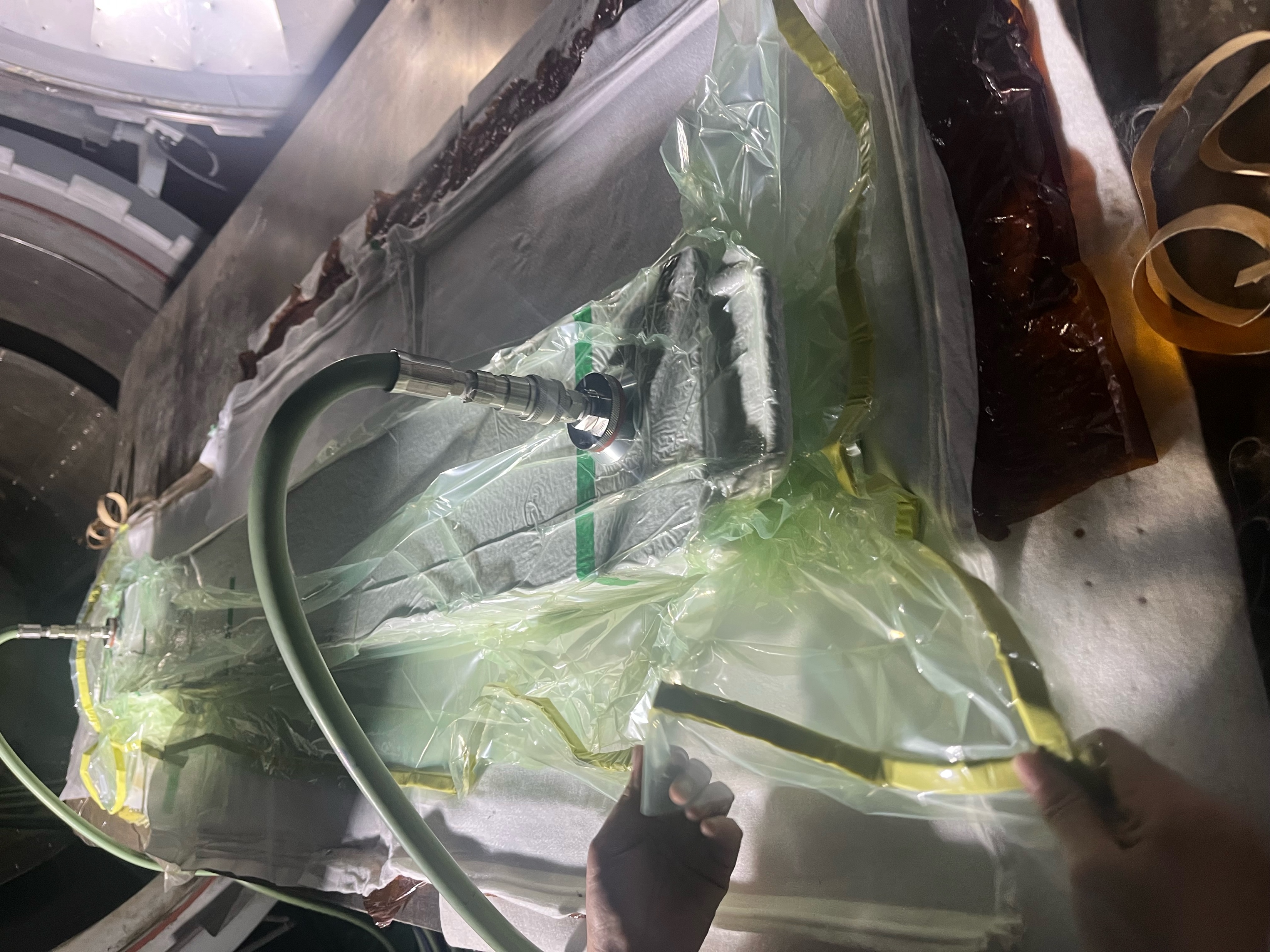 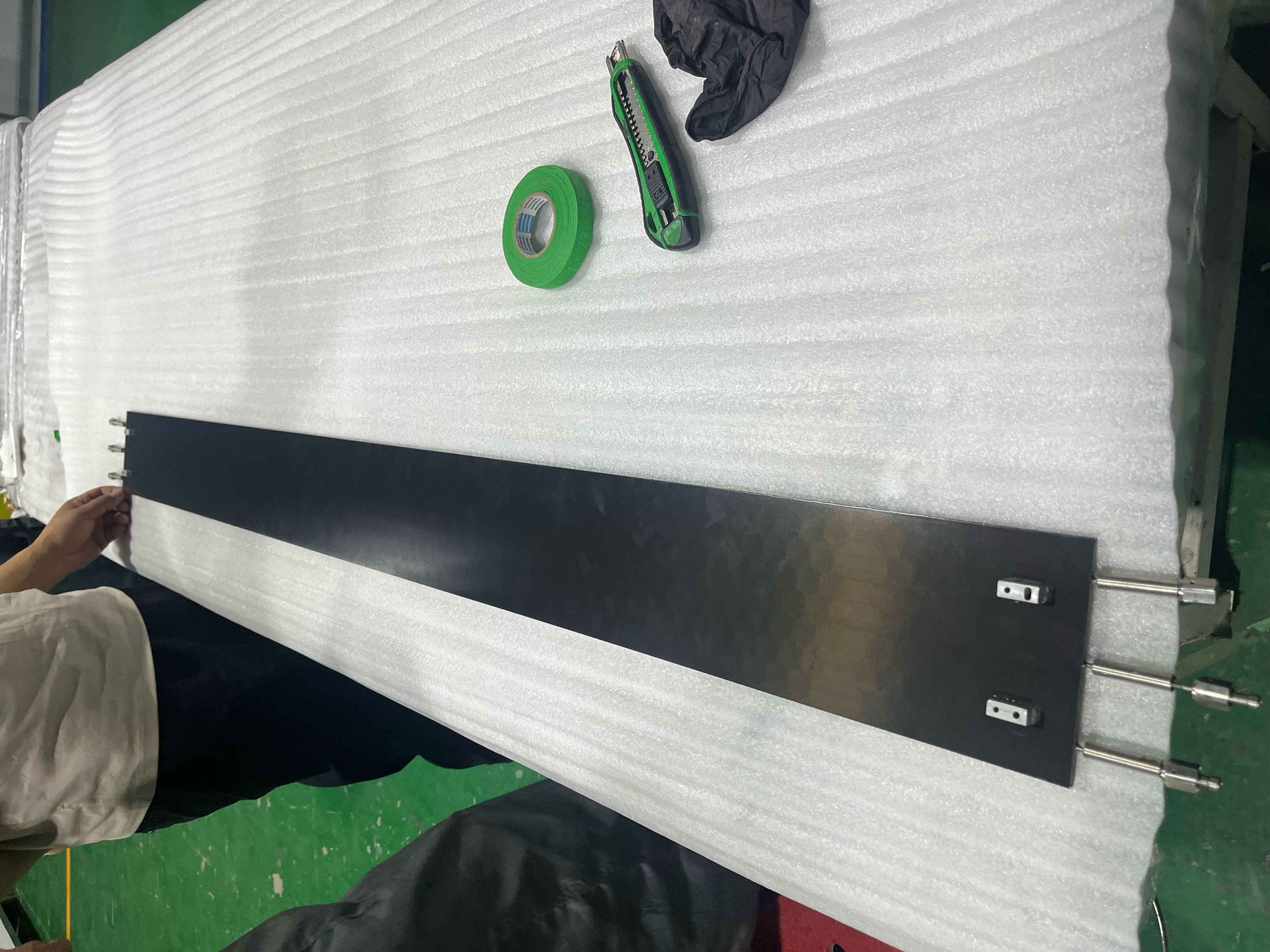 2025/07/11
Xuhao Yuan, IHEP
9
Numbers
Further M/T tests to do soon
2025/07/11
Xuhao Yuan, IHEP
10
Module mockup preparation
Dummy chips v0 received by end of Match
Size as COFFEE => CAN BE modified in the next iteration
Fiducial marks + wire bonding pads. Thermal circuits to be added in the next iteration
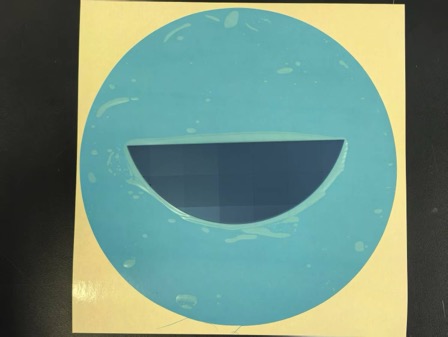 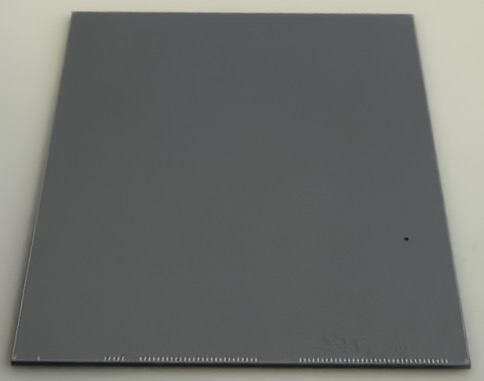 Dummy hybrid v0 received last week
199.14 mm x 30.27 mm x 0.3 mm
With wire bonding pad and fiducial marks
Thermal circuit will be added in the next version to simulate the heat dissipation
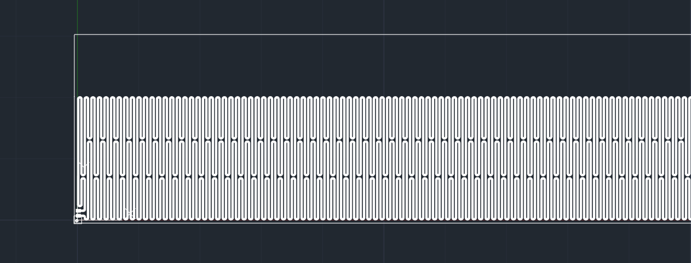 Next version hybrid with heating pad
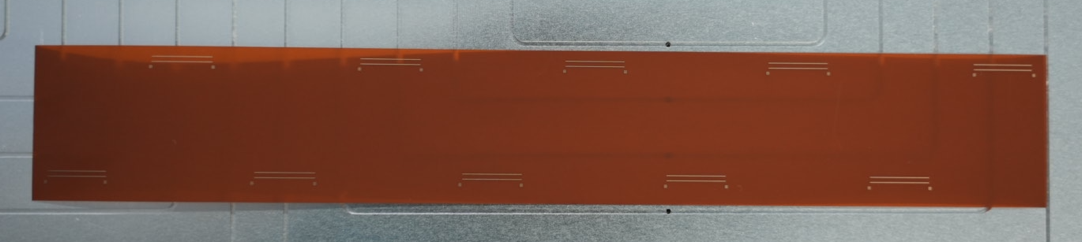 1st dummy hybrid
2025/07/11
Xuhao Yuan, IHEP
11
Mechanical mockup producing
Jigs-based assembly. Using gantry for high precision in future
Chips positioning according to D-shape pins, with vacuum fixing
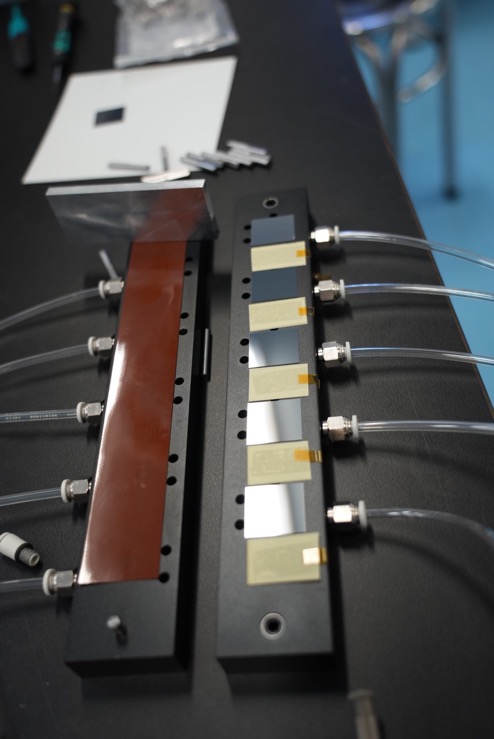 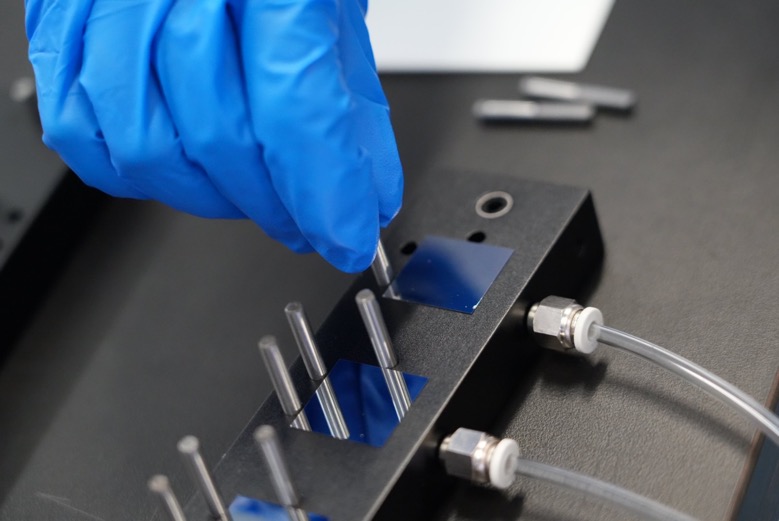 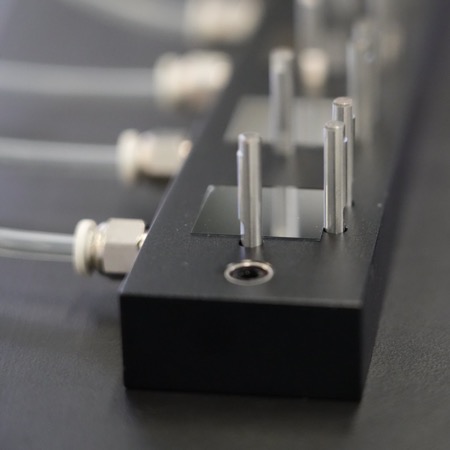 2025/07/11
Xuhao Yuan, IHEP
12
Mechanical prototype
The first mechanical prototype produced
Also with wire bonding tests: Two layers of the chips are both bonded => looks good
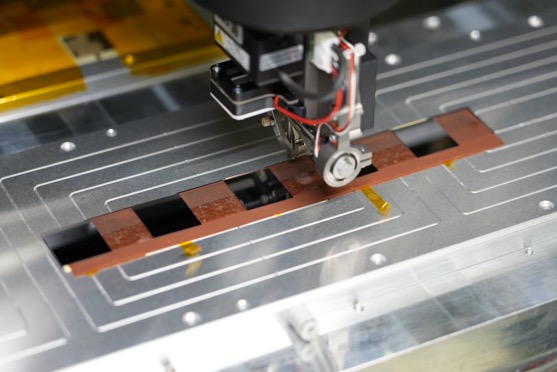 To-do next
Modules with thermal power
Stave level assembly
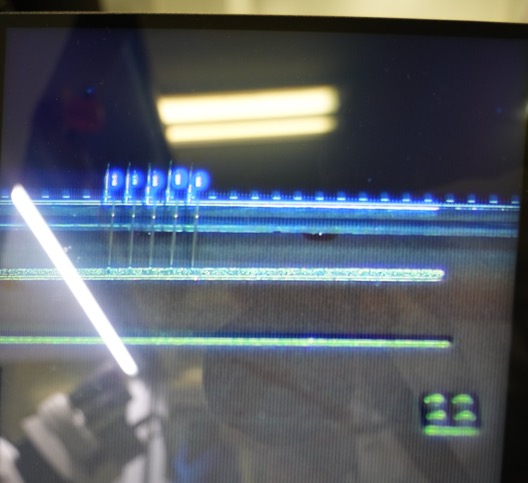 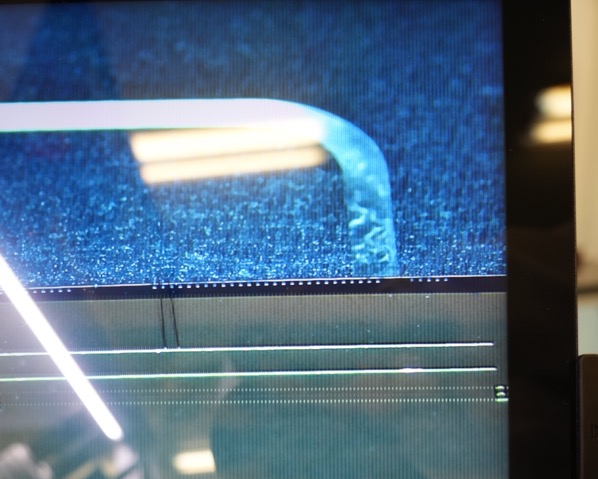 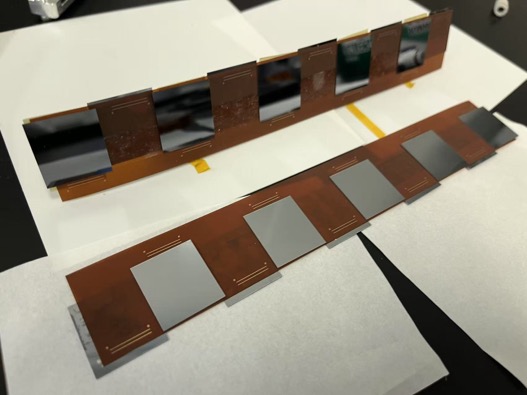 2025/07/11
Xuhao Yuan, IHEP
13
Summary
Testing mockup produced for stave/modules
Future plan listed in P3~P4
2025/07/11
Xuhao Yuan, IHEP
14